ACCEPTED AS SUBMITTED
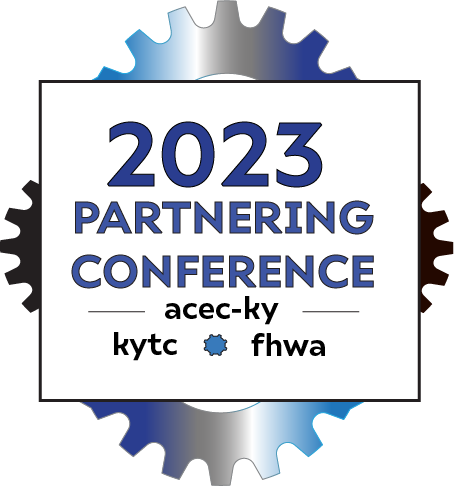 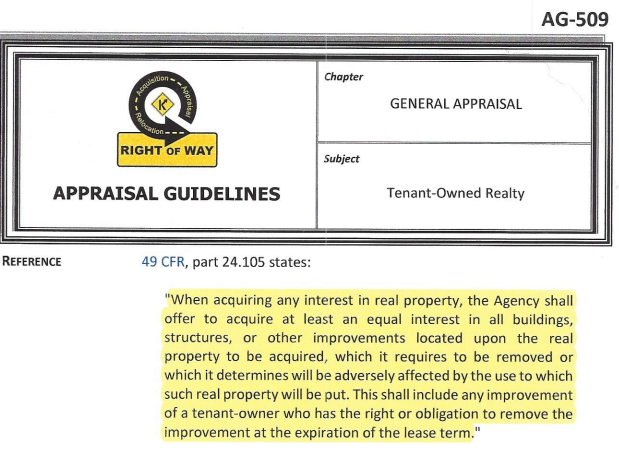 COMPANY OVERVIEW
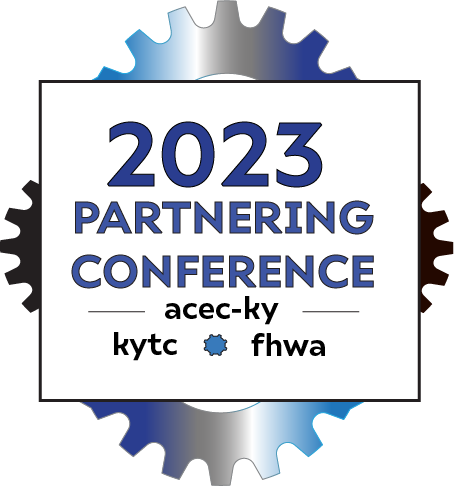 Pitch deck title
2
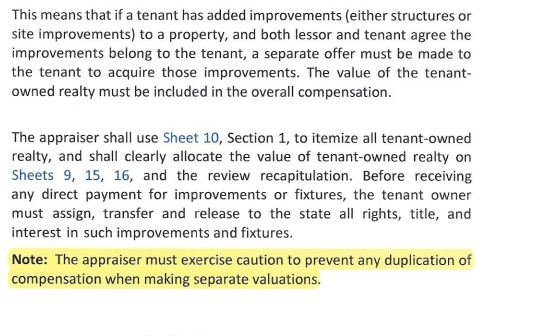 COMPANY OVERVIEW
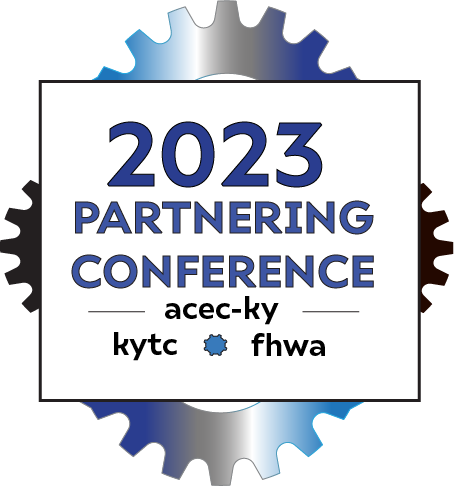 Pitch deck title
3
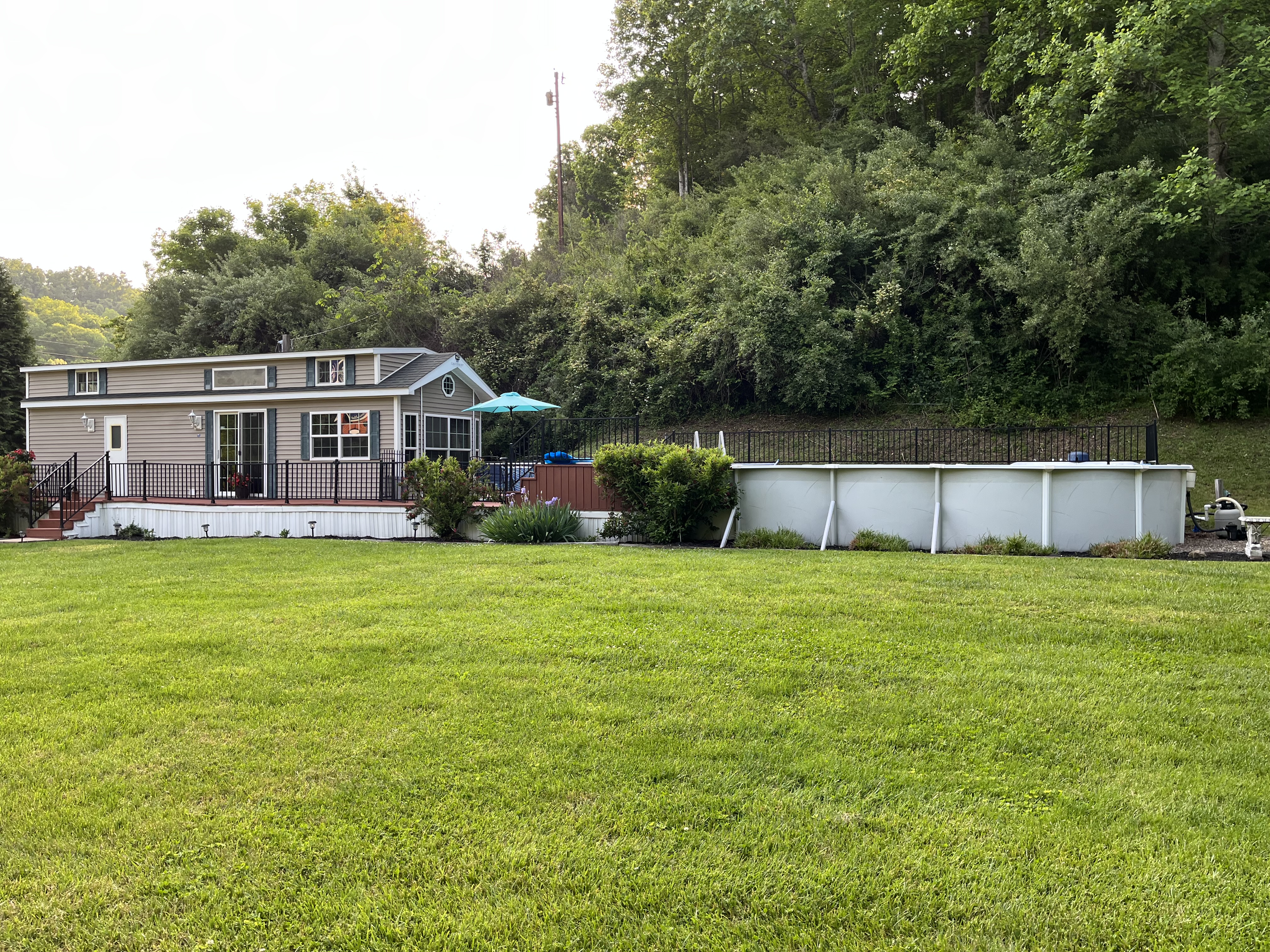 ABSTRACT
DESIGN
RESEARCH
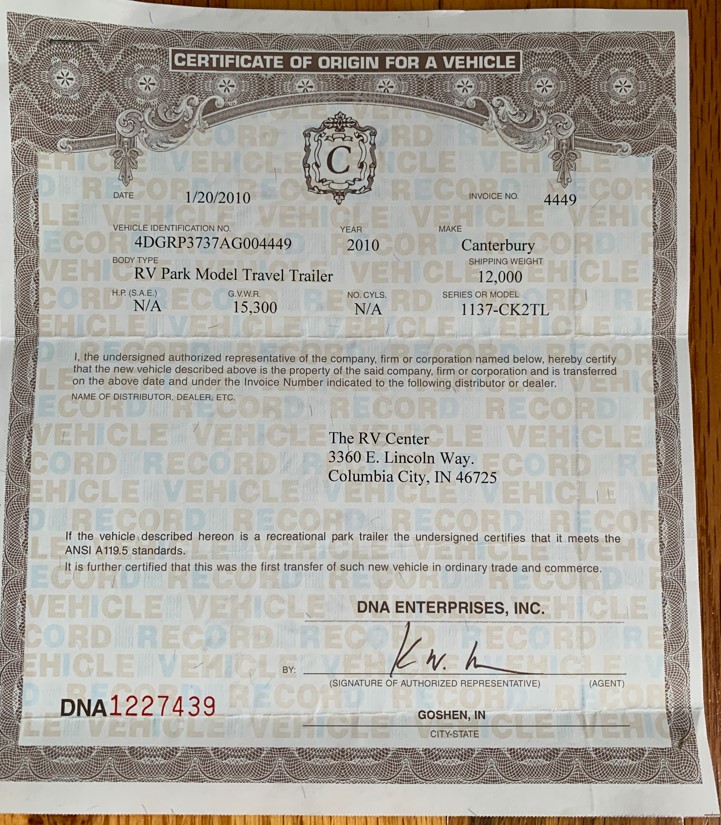 COMPANY OVERVIEW
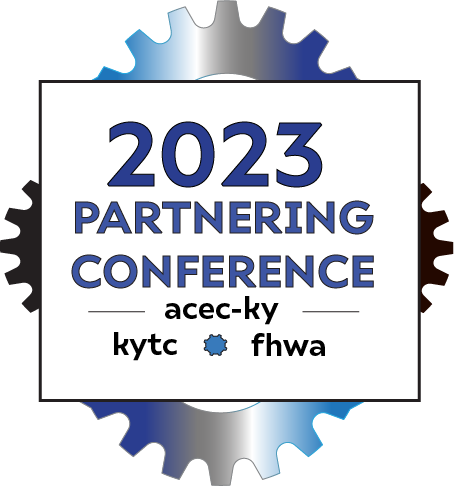 Pitch deck title
5
COMPANY OVERVIEW
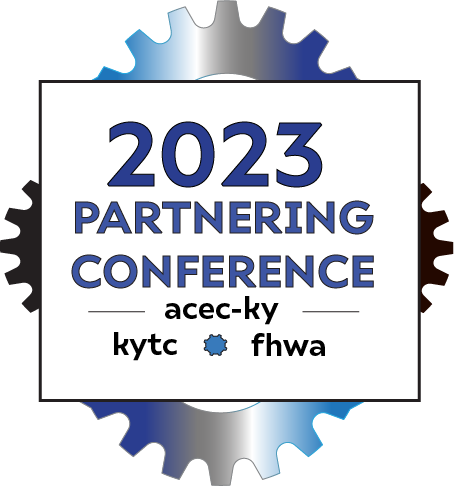 Pitch deck title
6
COMPANY OVERVIEW
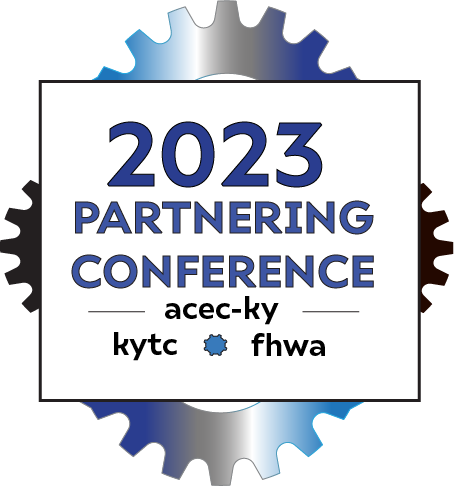 Pitch deck title
7
COMPANY OVERVIEW
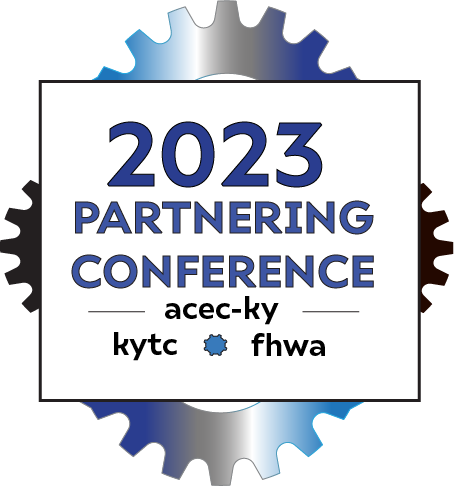 Pitch deck title
8
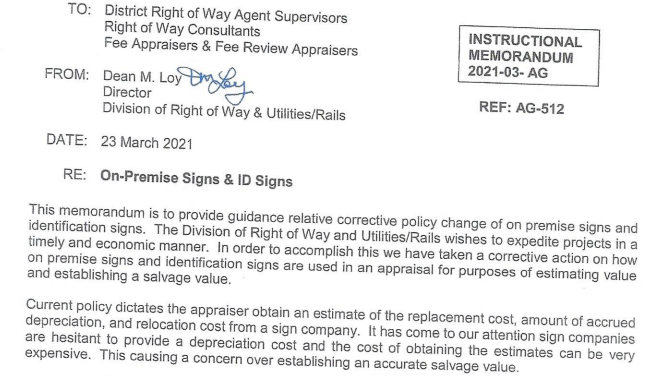 COMPANY OVERVIEW
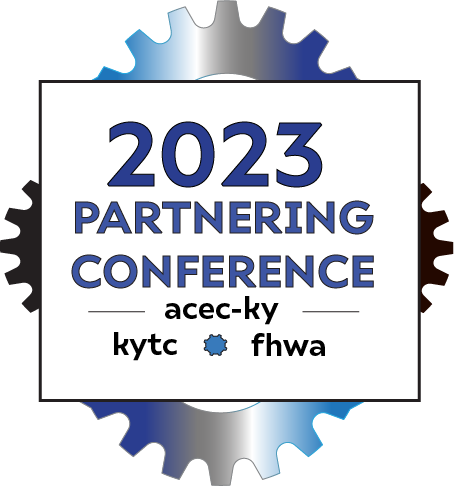 Pitch deck title
9
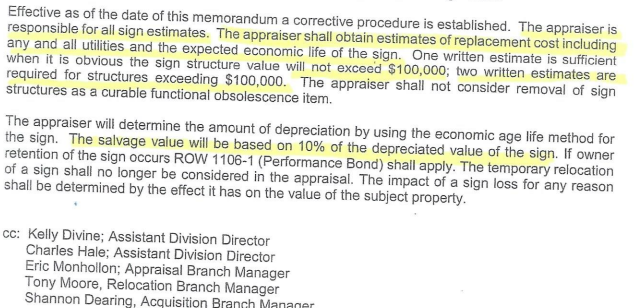 COMPANY OVERVIEW
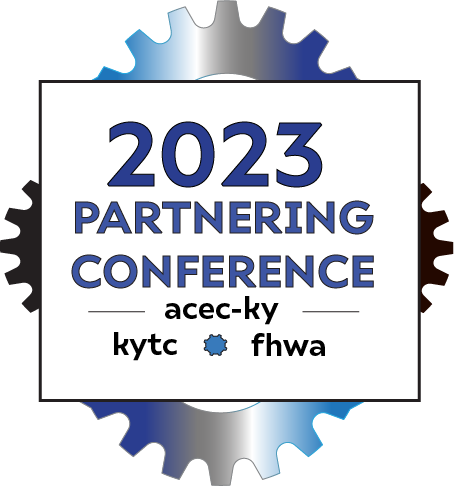 Pitch deck title
10
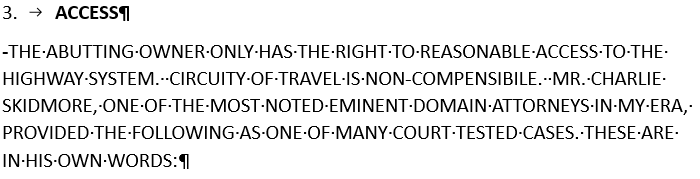 COMPANY OVERVIEW
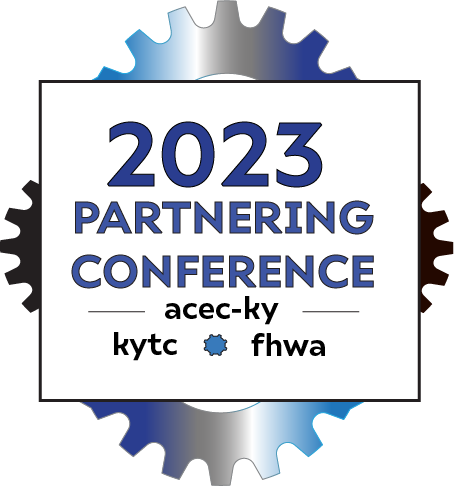 Pitch deck title
11
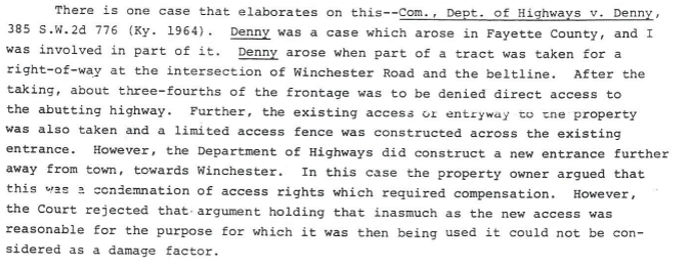 COMPANY OVERVIEW
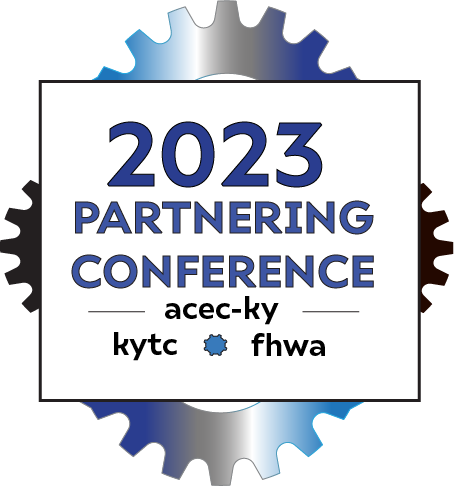 Pitch deck title
12
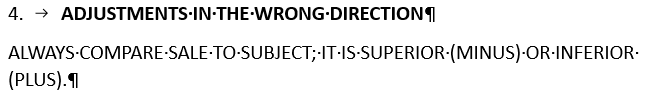 COMPANY OVERVIEW
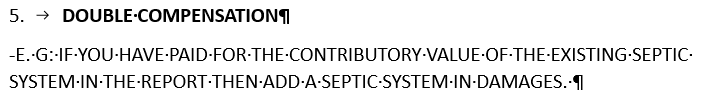 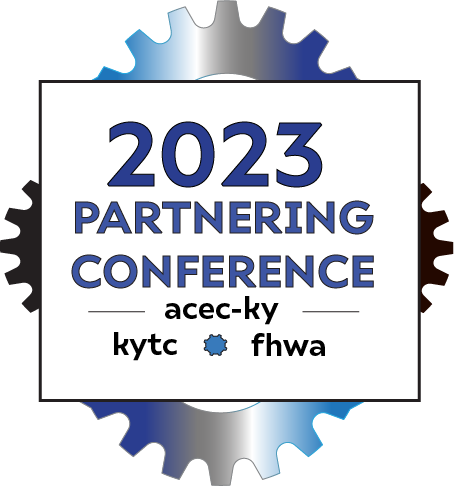 Pitch deck title
13
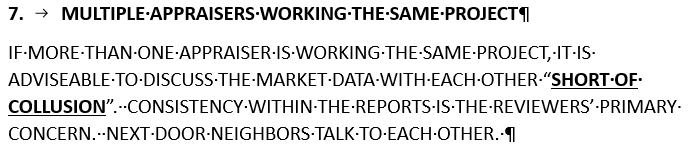 COMPANY OVERVIEW
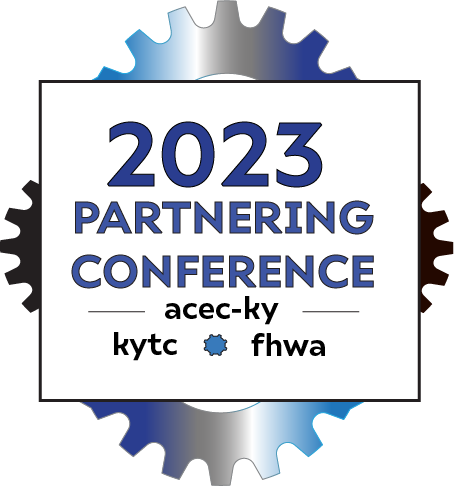 Pitch deck title
14
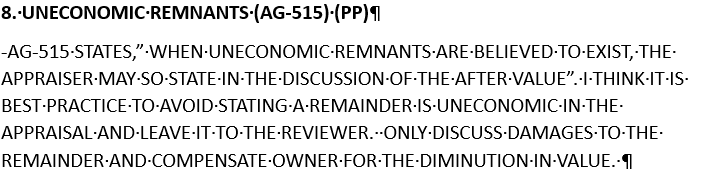 COMPANY OVERVIEW
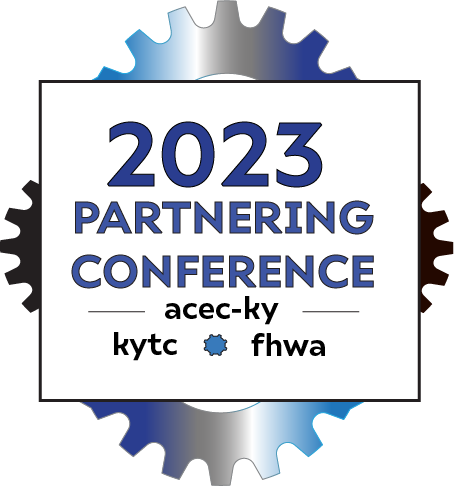 Pitch deck title
15
COMPANY OVERVIEW
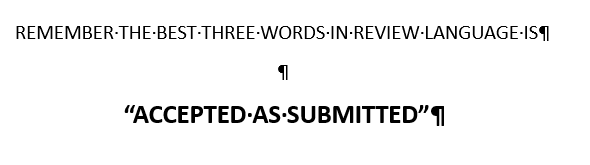 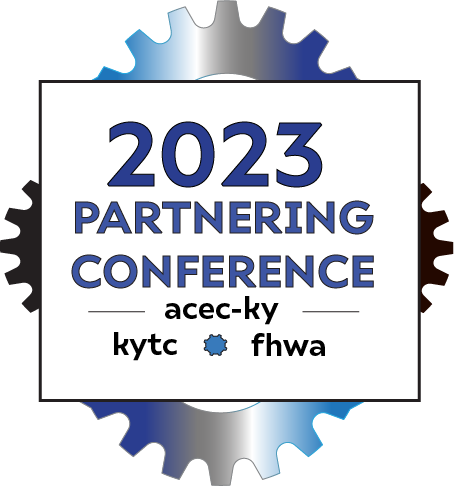 Pitch deck title
16